Notification of Changes
For All Staff
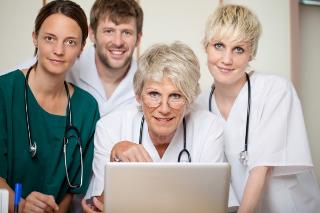 [Speaker Notes: This training is designed to provide facility supervisors and leaders with an overview of the new Notification of Changes regulations]
OBJECTIVES
Participants will:
Review of the updated regulations related to Notification of Changes 
Identify when to notify the Resident and Resident Representative and when to notify the physician or NPP (non-physician practitioner-NP, CNS, PA)
Describe the changes that require notification 
Recognize who should be notified for each defined type of change
Define what to document
[Speaker Notes: The purpose of 
Objectives of the education is to review RoP for 483.10 (g) (14) and 483.15 ( c) (2).
Discuss who should be notified and when to notify.  The situations that constitute change will be reviewed and then documentation after notification of changes. 
NPP=Nurse Practitioner, Clinical Nurse Specialist, Physician Assistant]
Introduction
The nursing home Requirements of Participation (RoP) are the regulations that set minimum standards for nursing homes.
The RoP were rewritten in October 2016.
The changes in regulations go into effect over the next three years, in phases.
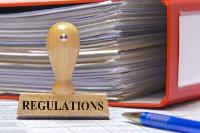 [Speaker Notes: For the purposes of this education, we will refer to the regulations for the new resident grievance and complaint  process and well as the new role of a Grievance Official.  

The regulations:
Nursing homes that accept payments from Medicare and Medicaid must meet minimum standards for the quality of the care and services they provide.  Today’s training will discuss the updated federal regulations related to abuse.  

The federal regulations were rewritten in 2016 for the first time since 1991 – the updates were completed in order to modernize the language and reflect changes that have happened in care, resident populations and quality standards.

The changes are being called the “Mega-Rule” because there are over 700 pages of regulations. There are three phases of implementation: Phase 1 was effective November 28, 2016, phase 2 is effective November 28, 2017 and phase 3 is effective on November 28, 2019.

Today we will review the changes made to the federal regulations about the residents’ visitation rights and access to visitors anytime, any day.  . There are changes in the definitions of some words, new access rights added to the overall visitation policy for our facility.]
Overview of the Regulation
Notification of changes. 
A facility must immediately inform the resident; consult with the resident’s physician; and notify, consistent with his or her authority, the resident representative(s) when there is— 
An accident involving the resident which results in injury and has the potential for requiring physician intervention;
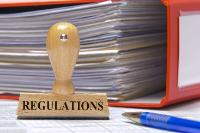 [Speaker Notes: Federal Registry language for Notification of Changes can look intimidating but this PPT breaks down the requirements in usable forms.]
Overview of the Regulation
Notification of changes. 
A significant change in the resident’s physical, mental, or psychosocial status 
A need to alter treatment significantly 
A decision to transfer or discharge the resident from the facility
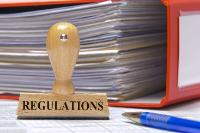 [Speaker Notes: A facility must immediately inform the resident; consult with the resident’s physician; and notify, consistent with his or her authority, the resident representative(s) when there is— 

A significant change in the resident’s physical, mental, or psychosocial status (that is, a deterioration in health, mental, or psychosocial status in either life-threatening conditions or clinical complications); 

A need to alter treatment significantly (that is, a need to discontinue an existing form of treatment due to adverse consequences, or to commence a new form of treatment); or]
Overview of the Regulation
A change in room or roommate assignment
A change in resident rights under Federal or State law or regulations 
The facility must record and periodically 
     update the address (mailing and email) 
     and phone number of the resident 
     representative(s).
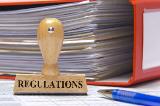 [Speaker Notes: A facility must immediately inform the resident; consult with the resident’s physician; and notify, consistent with his or her authority, the resident representative(s) when there is— 
A change in room or roommate assignment
A change in resident rights under Federal or State law or regulations 
The facility must record and periodically 
     update the address (mailing and email) 
     and phone number of the resident 
     representative(s).


§483.15(c)(2) addresses documentation:  When the facility transfers or discharges a resident under any of the circumstances related to transfer and/or discharge, the facility must ensure that the transfer or discharge is documented in the resident’s medical record and appropriate information is communicated to the receiving health care institution or provider.]
Facility Response
Understand
Inform 
Limitations
Monitor
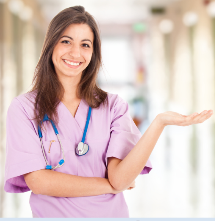 [Speaker Notes: Our response to these updated regulations includes:

Understand – understanding the updates to the regulations through this training  and our notification of change policy.  Todays training will walk us through the changes and our roles and responsibilities. 
Inform – inform the appropriate individuals per policy based upon clinical  and other decisions and needs 
Limitations and Concerns – we will discuss how we handle any limitations and concerns
Monitor – we will monitor our policy via our QAPI program as applicable]
Understand - Definitions
NPP- “Non-physician practitioner (NPP)”  is a Nurse Practitioner, Physician Assistant and Clinical Nurse Specialist)
NP - Nurse Practitioner 
PA  - Physician Assistant
CNS –Clinical Nurse Specialist
Significant Change in status – deterioration in health, mental or psychosocial status in life threatening conditions or clinical complications
Significant alteration in treatment – the need to discontinue an existing form of treatment or commence a new form of treatment
[Speaker Notes: CMS has defined the following terms in the Notification of Changes regulations. Practice laws vary by state and may dictate the professionals that the physician can delegate to. CMS has defined the events that prompt immediate notification to the resident and representative. The regulations require notification when the resident’s health, or mental status or psychosocial status deteriorates enough to create potential life-threatening conditions or that are a result of complications of the resident’s current diagnoses or conditions or treatments. 

This does not mean that the resident and physician do no need to be notified for less serious concerns or changes. Follow your facility’s policy and procedure or protocol for notifying the resident and physician for all changes in a resident’s condition.]
Inform - Notify Resident, Resident Representative,  Consult Physician
1)  An accident involving the resident, which results in injury and has the potential for requiring physician intervention
Examples:
Fall with pain and limited range of motion
Transfer resulting in large abrasion to the resident’s skin
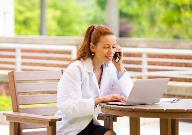 [Speaker Notes: The regulations require that the resident and resident representative be notified if the resident has an accident that results in injury that may need treatment. The resident’s physician needs to be notified to inquire about treatment or monitoring for the injury. 

Discuss Some examples of an accident with injury  with the group = possibly a trend that has been identified as well]
Inform - Notify Resident, Resident Representative,  Consult Physician
2)  A significant change in the resident’s physical, mental, or psychosocial status
Examples:
Decrease in ADL function
Increased confusion
Withdrawal 
This includes deterioration in health, mental, or psychosocial status in either life-threatening conditions or clinical complications.
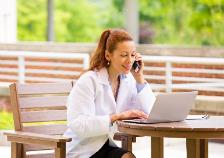 [Speaker Notes: These could include change due to illness, new medications, exacerbation of a chronic condition, etc.

Examples:
Decrease in ADL function
Increased confusion
Withdrawal 
This includes deterioration in health, mental, or psychosocial status in either life-threatening conditions or clinical complications.]
Inform - Acute Symptoms
EXAMPLES (NOT LIMITED TO)
Temperature of 101 degrees or 2 degrees above resident’s baseline
Change in vital signs or weight
Continuous nausea and vomiting
Change in level of consciousness
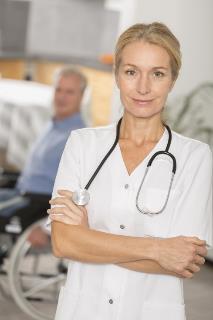 [Speaker Notes: Algorithms are available for nursing resources that guide the nurse in higher quality decision making.

Review these with the group and discuss situations or case examples]
Inform - Acute Symptoms
EXAMPLES (NOT LIMITED TO)
Seizures (new onset or change in pattern)
Unusual bleeding
Pain (new or unmanaged)
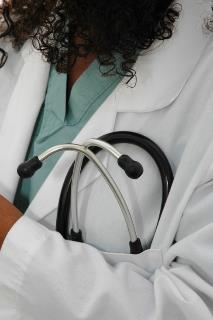 [Speaker Notes: When assessing acute symptoms, prepare for physician notification by reviewing resident history, medication list, diagnoses, etc.  For example—seizure activity:
Is there a history of seizure activity?  Diagnosis?
Date of last seizure and orders
Medication management, dose
Recent lab results
Recent illness, activity changes, appetite changes, vitals, etc.]
Inform - Acute Symptoms
EXAMPLES (NOT LIMITED TO)
Changes in character or frequency of SOB
Chest Pain
Significant change in mental or psychosocial status
Significant oxygen saturation level change
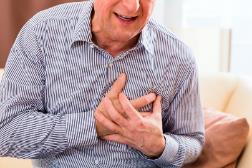 [Speaker Notes: Discuss these with the group and importance of notification and appropriate assessment/intervention 

Include head to toe assessment
If you as a nurse feel as if you need additional training in physical assessment skills, understanding chronic disease management, pharmacology refresher, etc., please see your nursing manager to set up education session.]
Inform - Acute Symptoms
EXAMPLES (NOT LIMITED TO)
Unmanageable behavior or anxiety
Labs outside the laboratory reference range or outside the parameters ordered by the provider
New skin injury or wound or deterioration of the skin injury or wound
Other conditions as deemed necessary
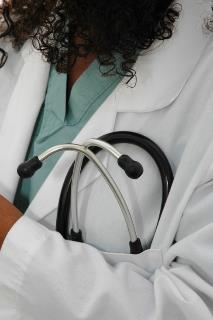 [Speaker Notes: Resident condition specific condition deterioration, i.e. CHF signs and symptoms,]
Inform - Notify Resident, Resident  Representative And Consult Physician
A need to alter treatment significantly 
Discontinue an existing of treatment due to adverse consequences 
Start a new form of treatment
Example
New antibiotic therapy resulting in rash
Wound not improving
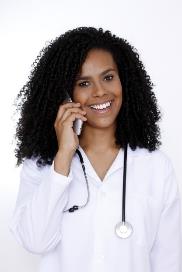 [Speaker Notes: Discuss examples on treatment changes]
Inform - Notify Resident, Resident  Representative And Consult Physician
Inform Resident or Resident Representative(s) of risks and benefits of the proposed treatment, treatment alternatives or treatment option(s) and support them to choose the alternative or option he or she prefers
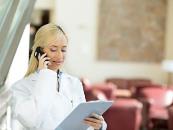 [Speaker Notes: A need to alter treatment significantly 
Resident and Resident Representative should be informed of the treatment options, risks and benefits of treatment and/or refusal, etc., in order to provide informed decision-making

Discuss Roles and responsibilities as well as documentation]
Inform - Notify Resident, Resident  Representative And Consult Physician
A decision to transfer or discharge the resident from the facility (prompted by the facility)
Example 
Transfer to behavior unit
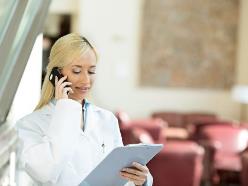 [Speaker Notes: Remember to document all notifications and responses]
Inform - Notify Promptly
Immediately inform the resident
Immediately  Consult with the resident’s physician or physician’s delegate
Immediately inform the Resident Representative
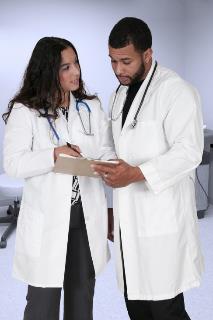 [Speaker Notes: In the regulation is utilizes the term immediately – discuss with the team what immediately means as well as facility/state requirements as applicable

Immediate means as soon as the assessment is complete, contact is made]
Inform
Keep Resident Representative(s) contact information updated.
Addresses, emails, phone numbers  
Current information for notifying physicians and NP/PA
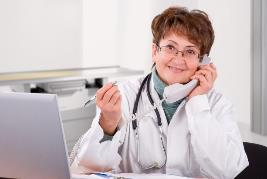 [Speaker Notes: In the regulations – it specifically reminds us that we must keep resident and resident representative contact information updated at all times.  

Face sheets, EMR information modules must be maintained and updated on a timely manner to ensure ability to notify resident representative(s)
Review of the resident representative contact information at the quarterly care conference is a great idea!]
Gather Pertinent Information
Gather the pertinent information to communicate clearly and thoroughly about the changes in the resident’s status: 
The resident’s active diagnoses and conditions
The resident’s advance directives
Current medications and treatments
The most recent lab values 
The most recent vital signs, if pertinent, the resident’s most recent weight and pain level
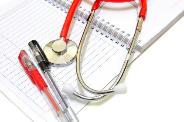 [Speaker Notes: Some facilities use a standardized data collection tool to prepare for physician notification, such as the SBAR. No matter the tool, be prepared to describe the resident’s baseline and changes to the provider when you notify about a change in condition. The provider depends on facility nurses to share the information that allows the provider to make a sound decision about changes in treatment.]
Gather Pertinent Information
Gather the pertinent information to communicate clearly and thoroughly about the changes in the resident’s status:
The resident’s baseline functional, mental and cognitive status
The resident’s current signs and symptoms
How the resident’s current symptoms differ from the resident’s baseline. 
What you think may be causing or contributing to the change
What you would like the provider to do
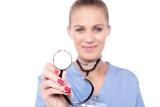 [Speaker Notes: Some facilities use a standardized data collection tool to prepare for physician notification, such as the SBAR. No matter the tool, be prepared to describe the resident’s baseline and changes to the provider when you notify about a change in condition. The provider depends on facility nurses to share the information that allows the provider to make a sound decision about changes in treatment.]
Documentation
Record the information described on the previous slide in the resident’s medical record.
Notify the provider
Document the notification and record any new orders in the resident’s medical record.
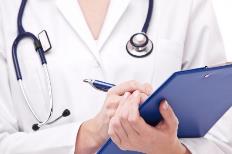 [Speaker Notes: Documentation of all notifications, information provided, responses and new orders must be included to substantiate the notification]
Documentation
Notify charge nurse or supervisor.
Update the Care Plan 
New or additional problem (if applicable), 
New or revised goal and 
New, discontinued or changed approaches.
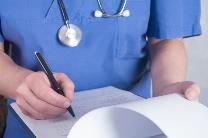 Communication For Care
Update the Resident  and Resident Representative
Educate about the change and the cause or contributing factors
Educate about the proposed treatment
Risks and benefits
Potential alternatives
Promote the resident’s right to choose 
Be clear and compassionate. Remember the Resident and Resident Representative may be fearful, upset or angry about an change in health or function.
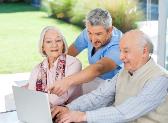 Communication For Care
Update care staff about changes, need for monitoring or change in treatment
Update about care plan revisions
Communicate changes to the oncoming shift
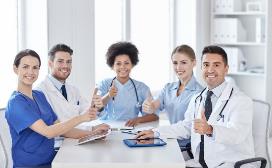 [Speaker Notes: Communication will be documented in the plan of care, C.N.A. care records and the 24 hour report for communication with all staff, shifts and interdisciplinary team.]
Inform - Other Notifications
The Resident and Resident Representative(s) shall to notified promptly if there is:
A change in room or roommate assignment
A change in resident rights under Federal or State law or regulations
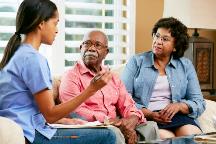 [Speaker Notes: There are other notifications in the updated Regulatory Requirement that require prompt notification which are not clinical in nature.

Discuss how the facility handles this process per each area identified on the screen]
Limitations
Examples:
On call physician
Physician has not identified an alternate
Cannot reach resident representative
Resident doesn’t want you to contact anyone
Agency staff (if applicable)
Lab response
Others
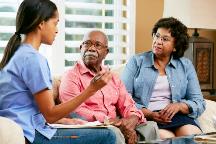 [Speaker Notes: Discuss potential barriers or limitations 
Those on the screen and others

Discuss limitation, notification , response needed, actions to be taken and roles and responsilities.]
Monitor
24 Hour Report
New and Re-Admissions
Resident Interviews
Physician Response
Resident Council
Problem/Concern Process
Observations
QAPI
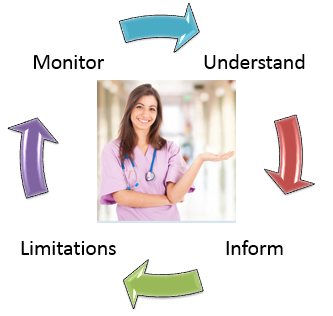 [Speaker Notes: As always, with every system, there needs to be a monitoring process in place.

Discuss current process, thoughts on the slide

Incorporate findings into the QAPI process.]
Conclusion
Notification of resident, Resident Representative and physician or NPP promptly when there is:
1)  An accident involving the resident, which results in injury and has the potential for requiring physician intervention
2)  A significant change in the resident’s physical, mental, or psychosocial status
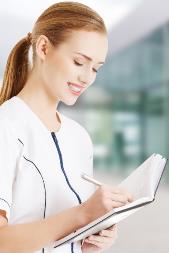 [Speaker Notes: NPP = Non-physician practitioner (NP, CNS, PA)]
CONCLUSION
Notification of Resident, Resident Representative and physician or physician’s delegate promptly when there is:
3) A need to alter treatment significantly 
4) A decision to transfer or discharge the resident from the facility as specified in 483.15 9 c) (1) (ii)
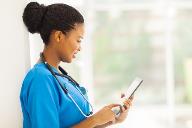 Conclusion
Requirements for notification of Resident and Resident Representative(s):
1) A change in room or roommate assignment
2) A change in resident rights under Federal or State law or regulations
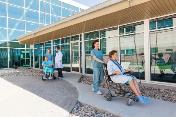 Summary
Understand
Inform 
Limitations
Monitor
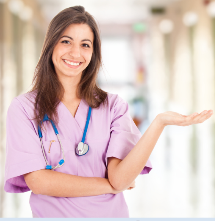 [Speaker Notes: Summarize with the group

Our response to these updated regulations includes:

Understand – understanding the updated regulations and our notification policy as well your roles and responsibilities
Inform – how we will inform our residents and the appropriate individuals per clinical, non clinical and resident right situations per our policy
Limitations and Concerns – we will discuss how we handle any limitations and concerns
Monitor – we will monitor our policy via our QAPI program as applicable]
Questions
REFERENCES
References 
 
Medicare and Medicaid Programs; Reform of Requirements for Long-Term Care Facilities 10/04/16: 
https://www.federalregister.gov/documents/2016/10/04/2016-23503/medicare-and-medicaid-programs-reform-of-requirements-for-long-term-care-facilities  
 
State Operations Manual Appendix PP – Guidance to Surveyors for Long-Term Care Facilities, 06/10/16: 
https://www.cms.gov/Regulations-and-Guidance/Guidance/Manuals/downloads/som107ap_pp_guidelines_ltcf.pdf  
 
CMS Memo Ref:  S&C 17-07-NH:  Advance Copy – Revisions to State Operations Manual (SOM), Appendix PP- Revised Regulations and Tags, 11/09/16:   
https://www.cms.gov/Medicare/Provider-Enrollment-and-Certification/SurveyCertificationGenInfo/Downloads/Survey-and-Cert-Letter-17-07.pdf
Thank you for participating in this education session!